Figure 1.  Immunocytochemical localization of the α2 subunit of Na+/K+-ATPase in the ...
Cereb Cortex, Volume 12, Issue 5, May 2002, Pages 515–525, https://doi.org/10.1093/cercor/12.5.515
The content of this slide may be subject to copyright: please see the slide notes for details.
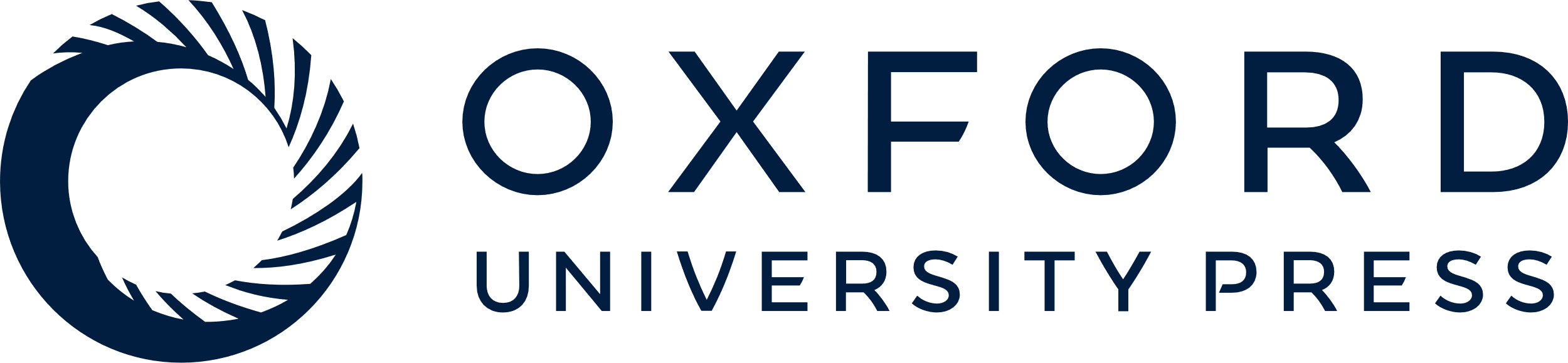 [Speaker Notes: Figure 1.  Immunocytochemical localization of the α2 subunit of Na+/K+-ATPase in the rat frontoparietal cortex (layers III to V) in thick (A) and semithin (B) sections. Numerous immunostained profiles that appear like small puncta surrounding unstained perikarya are distributed in the neuropil. Some areas in the neuropil are more intensely labelled than others, as seen around cell soma and proximal dendrites in (B). Scale bars: 50 μm (A), 15 μm (B).


Unless provided in the caption above, the following copyright applies to the content of this slide: © Oxford University Press]